شبیه سازی نورد نامتقارن ورق نامحدود با در نظر گرفتن اثر تنش برشیمصطفی قاسم زاده مبارکیآبان 96
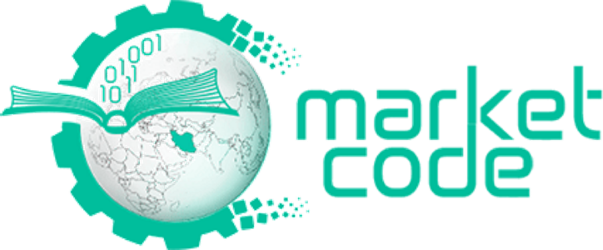 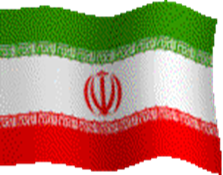 روشهای عددی متنوعی برای حل معادلات دیفرانسیلی حاکم بر پدیده ها و سیستم ها ارائه شده اند. بسته به نوع روش حل عددی مورد استفاده و نوع المان بندی روش های مختلفی نظیر حجم محدود، المان محدود، تفاضل محدود و ... حاصل شده است. 
هر یک از روش های مذکور در قالب نرم افزارهایی به کاربران عرضه می شوند. در اغلب مسائل مربوط به مکانیک جامدات روش المان محدود یا اجزای محدود استفاده می شود. این روش در قالب نرم افزارهایی مانند آباکوس، انسیس و ... به کاربران عرضه شده است. در این پروژه نرم افزار آباکوس و قابلیّت های آن بررسی می شود.
توانمندیهای نرم افزار آباکوس
آباکوس یک مجموعه از برنامه های مدل سازی بسیار توانمند می باشد که مبتنی بر روش اجزای محدود قابلیت حل مسائل از یک تحلیل خطی ساده تا پیچیده ترین مدل سازی غیر خطی را دارا می باشد. این نرم افزار دارای مجموعه المان های بسیار گسترده ای می باشد که هر نوع هندسه ای را می توان به طور مجازی با این المان ها مدل کرد. 
استفاده از نرم افزار آباکوس با وجود اینکه مجموعه قابلیت های گسترده ای را در اختیار کاربر قرار می دهد کار نسبتاً ساده ای است.
توانمندیهای نرم افزار آباکوس
آباکوس دارای دو ابزار اصلی برای حل مسائل است که عبارتند از:
Abaqus/Standard
Abaqus/Explicit
Abaqus/Standard یک دستورالعمل حل کلی اجزای محدود می باشد که می تواند مسائل خطی و غیرخطی مختلف مانند پاسخ استاتیکی، دینامیکی، حرارتی و الکتریکی یک مدل را تحلیل نماید. 
Abaqus/Explicit یک دستورالعمل ویژه برای مسائل محدود می باشد که از روش دینامیکی صریح یا همان Dynamic/Explicit استفاده می کند. این روش برای تحلیل مسائل کوتاه و گذرا  با بازه های زمانی بسیار کم مانند انفجار مناسب است.
آنچه در این شبیه سازی خواهید آموخت
نحوه مدل سازی فرآیند نورد در آباکوس
نحوه تعریف مدلهای اصطکاکی مختلف در آباکوس و در نظر گرفتن تنش برشی
نحوه استفاده از قابلیت بزرگ نمایی جرمی در آباکوس
نحوه رسم نمودار نتایج و مدیریت خروجی ها در نرم افزار آباکوس
نحوه اعمال شرایط اصطکاکی و تماسی بین سطوح درگیر در نرم افزار آباکوس
نحوه بررسی و تست حساسیت نتایج به اندازه مش بندی در نرم افزار آباکوس
نحوه ذخیره خروجی ها و نتایج در یک فایل متنی مجزا با استفاده از نرم افزار آباکوس
نکات و الزامات
آشنایی با مکانیزم فرآیند نورد و پارامترهای اصلی دخیل در آن.
آشنایی با علائم مربوط به مشخصات فیزیکی و مکانیکی جنس مدل ها در آباکوس.
آشنایی با مکانیزم ها و مدل های مختلف اصطکاکی و نقش آنها در فرآیند نورد.